progress reportVisual Noise Reduction
By: Matt Kramer, Evan Wilder, Evan Kwok
[Speaker Notes: Remind about the project]
Scope Changes
Project will focus mainly on attenuation of unwanted visual stimuli
In order to:
Create a more robust system
Maintain timeline of the class
Need Statement remains unchanged
Design
Attenuation
Detection
[Speaker Notes: Highest likelihood of success with the project comes with maximizing for one variable]
Design Specs Changes
Added Specs
Removed Specs
Dynamic response
Ease of troubleshooting 
Ease of setup
Accuracy in defining region of interest(ROI)
Responsiveness to changes in region of interest
No Schedule or team responsibility changes
Design alternatives
Self made Augmented reality(AR)
Main Features: Plastic Visor, Phone App
Visor: 4 laser cut pieces of plastic
App: Software development
Phone projects image into the field of view
black light would be projected around the region of interest(ROI) 
This projection attenuates the visual noise
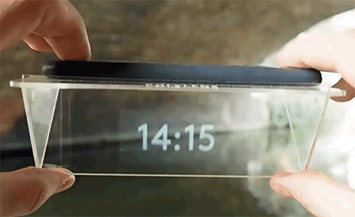 Commercial aR
Similar idea for attenuation as the homemade AR system
Placement of black light in visual field
Improvement on attenuation
Improves on fundamental issues of a homemade AR
BUT at what cost??
Appeal: systems typically have software developer kits (SDK)
Large communities of platform developers


Full Virtual Reality is even further out of the price range so I will move on
Manual Blocking: shields
First of two solutions that physically blocks the user’s visual
Adds on to an eye glass form
Involves 4 opaque “shields” per lens
Slide in pairs, top/bottom and right/left
Either manual movement or servo
Left and right lens will be synchronized
User adjustment of the visual field
Rectangular field of view
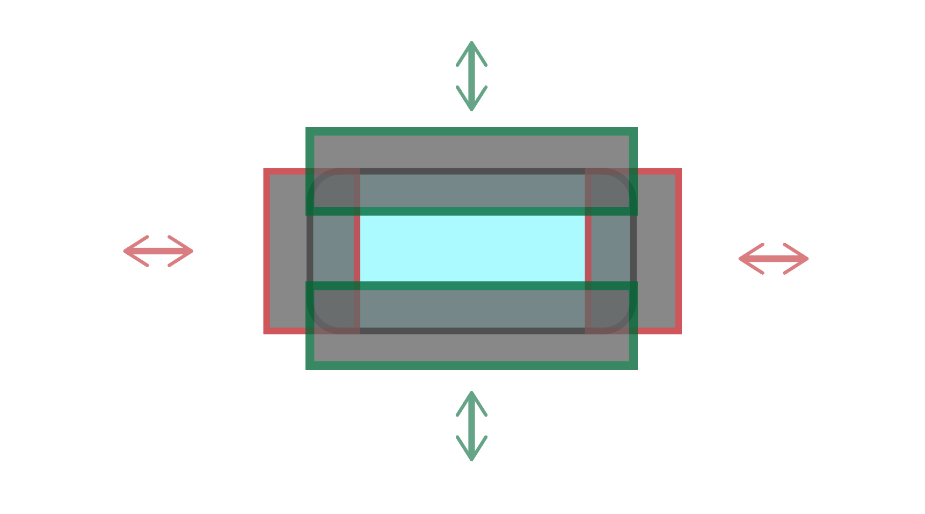 Manual Blocking: Aperture
Second manual blocking solution
Frame will be 3D printed and parted with an aperture mechanism
Similar to a camera aperture
Rotation in one direction narrows the ROI and an opposite turn widens the ROI
Overlapping blades attenuates outside the user’s ROI
Circular field of view
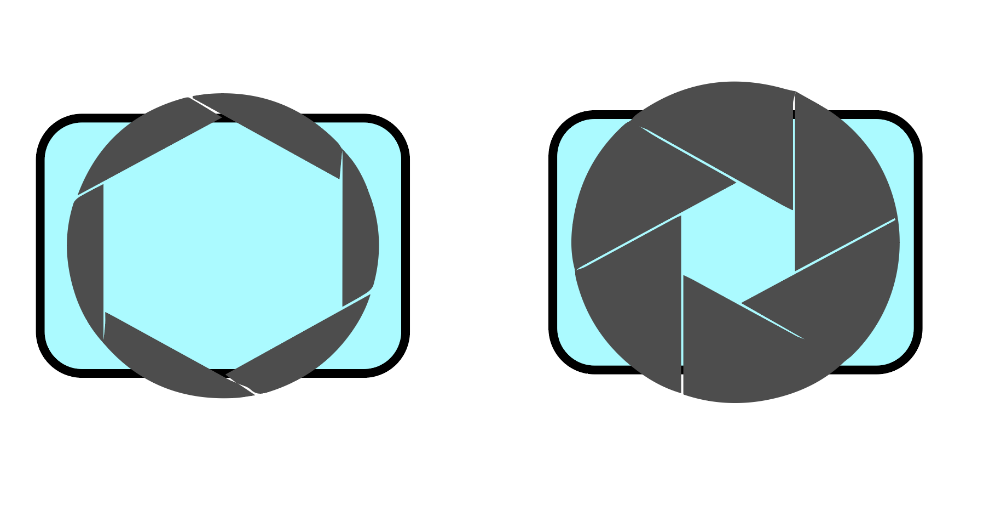 Polymer dispersed light crystal(PDLC) glass with accelerometer
PDLC is two thin layers of glass with an opaque polymer in between
Without a potential, PDLC is opaque
With a potential, PDLC is clear
Off glasses form
PDLC layers glass lenses with circular hole
Pairing PDLC with an accelerometer
Holding head still blocks outside a predefined, circular ROI
Moving head, allows for full visual field
Circular field of view
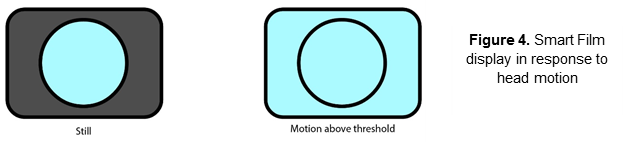 Pugh Analysis
Pugh Analysis
Pugh Analysis
[Speaker Notes: Mention weights – project is all about RIO]
Chosen solution:
Chosen solution:
PDLC with Accelerometer
[Speaker Notes: Reminder of PDLC]
More on PDLC with accelerometer
3D lens/frames with some resemblance to safety goggles
Accelerometer mounted closer to lenses
PDLC film will layer the lenses, with circle cut out of the center
Microcontroller connects the accelerometer to the PDLC film
Power will be supplied to the microcontroller
A large movement will apply voltage to PDLC
Micro-Controller
Accelero-
meter
Lens
PDLC film
[Speaker Notes: Reminder of PDLC film]
More on using the solution
“Movements” result in clearing visual field
Definition of a movement is not defined
Will use accelerometer data as input
Lack of movement attenuates outside the ROI
Typically PDLC used as “on” or “off”
Can vary the opaqueness with a changing potential
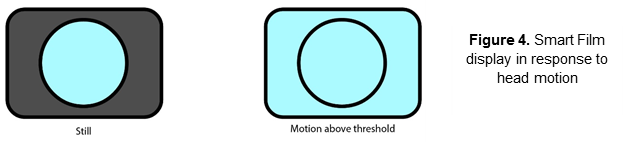 Budget
PDLC Film 		          							$200
Microcontroller 						          		$50-100
Batteries			          						$50-100
3D printed filament 				          			$20
Accelerometer			         					$20
Unexpected Expenses (Shipping, Wiring, 			$200
   Replacement, Parts, etc.)
Total									 $640
Questions?
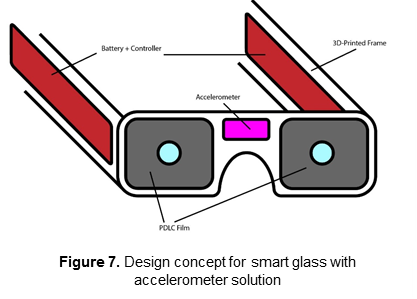